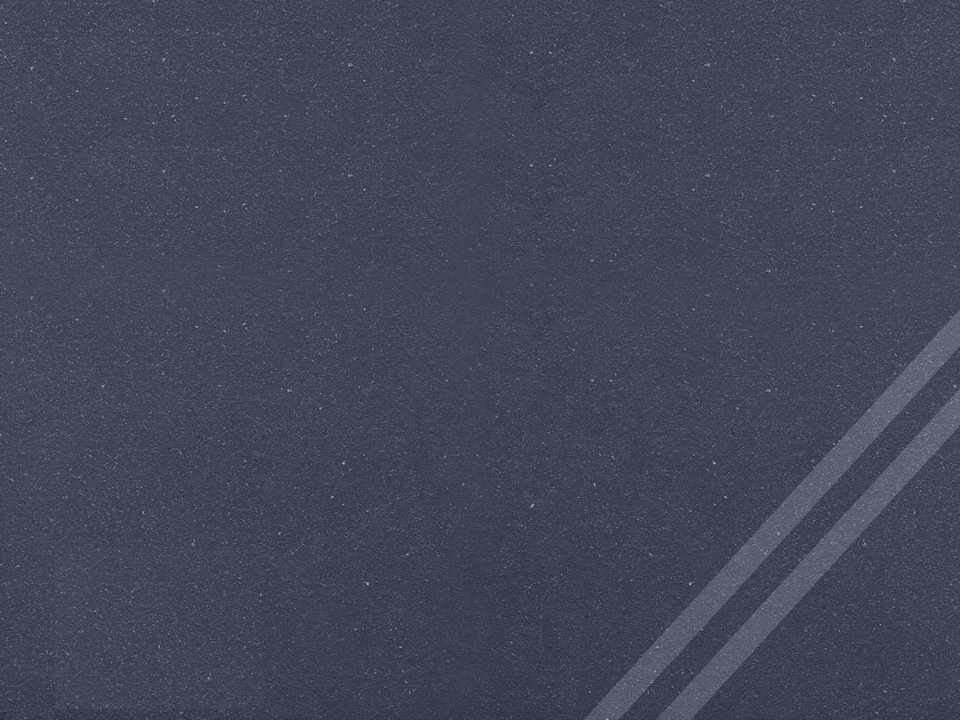 سبل تطوير صناعة الدواجن 
في مصر والدول العربية
مؤتمر الجمعية المصرية لأمراض الدواجن

الساحل الشمالي في 20 نيسان 2019



المهندس موسى فريجي
محتوى العرض
واقع الإنتاج الداجني الحالي.

واجبات الحكومات العربية في تطوير صناعة الدواجن.

واجبات القطاع الخاص في تطوير صناعة الدواجن.

الخلاصة.
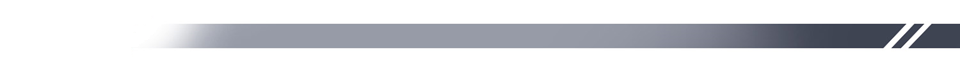 2
واقع الإنتاج الداجني الحالي
تطوّر ملحوظ في تعدّد السلالات خلال الحقبة من 1970 حتى الآن.	
تطوّر ملحوظ في تربية الجدود والأمّات.
إستكانة لوسائل إنتاج بيض المائدة غير السليمة.
التمادي في عشوائية تربية التسمين.
الإعتماد المفرط في إستخدام التحصينات البكتيرية والفيروسية والمضادات الحيوية.
المحصلة هي كلفة مرتفعة لكتاكيت البياض والتسمين ولبيض المائدة ولبداري التسمين.
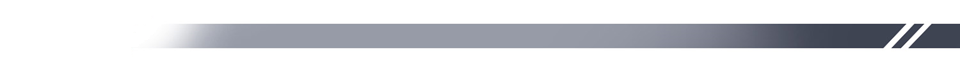 3
واجبات الحكومات العربية في تطوير صناعة الدواجن
العبرة في تدخل الدولة هي في المساعدة على تخفيف التكلفة عن طريق	
تخفيف إنتشار الأمراض.
التخلص من التحصين للأمراض البكتيرية.
التخلص من التحصين للمايكوبلازمات
التخلص من التحصين للسلمونيلات
التخلص من التحصين للإنفلونزات
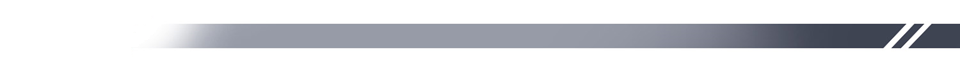 4
واجبات الحكومات العربية في تطوير صناعة الدواجن (تابع)
الزام إعتماد الأبعاد الوقائية الدنيا بين مزارع الدواجن بالتشريع:
25 كيلومتر بين أي مشروع لجدود الدواجن وأي نشاط داجني آخر.
10 كيلومتر بين أي مشروع أمات الدواجن وأي نشاط داجني آخر.
5 كيلومتر بين أي مشروع تربية الدجاج البياض وأي نشاط داجني آخر.
3 كيلومتر بين أي مشروع تربية التسمين وأي نشاط داجني آخر.
1 كيلومتر بين الموقع والآخر داخل المجمَّع الواحد لأي إختصاص منفرد (جدود، أمات، بيّاض، تسمين) مع ضرورة تسوير كل موقع على حده.
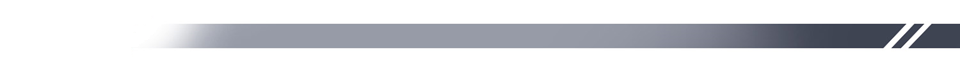 5
واجبات الحكومات العربية في تطوير صناعة الدواجن (تابع)
إلزام عدم تعدّد الأعمار أو الأنواع:

العمر الواحد في المزرعة الواحدة أو الموقع الواحد في آنٍ واحد.

النوع الواحد في المزرعة الواحدة في آنٍ واحد بما في ذلك مشاريع تربية البيّاض (أي فصل التربية عن الإنتاج وفصل أعمار الإنتاج عن بعضها).
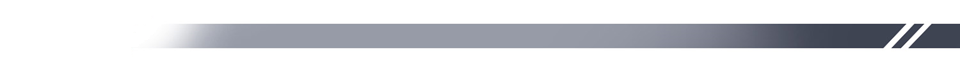 6
واجبات الحكومات العربية في تطوير صناعة الدواجن (تابع)
وضع مواصفات متشدّدة لنوعية أبنية عنابر الدواجن:
الأرضيات الإسمنتية المسلّحة منعاً لدخول القوارض.
الأسطح الإسمنتية وليس الحديدية منعاً لتكاثُر القوارض.
الحوائط الإسمنتية وليس المسبقة الصنع منعاً لتكاثُر القوارض.
الأسوار المانعة لدخول الحيوانات الأليفة والبرّية.
التهوئة الإصطناعية والتبريد الصحراوي.
مساكن للعمال والمشرفين داخل حرم المزرعة.
مقابر لدفن النافق مُحكمة الإغلاق قريبة من سور الموقع.
مكاتب ومخازن وحمامات كجزء من السور الخارجي.
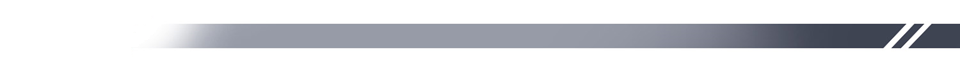 7
واجبات الحكومات العربية في تطوير صناعة الدواجن (تابع)
حماية الإنتاج الوطني حماية جمركية فاعلة:
مستوردات اللحوم المجلدة.
مستوردات المصنعات المعتمدة على لحوم الدواجن.
بيض المائدة.
البيض المجفف.
البيض المجّمد.
بيض التفريخ.
كتاكيت البياض والتسمين.
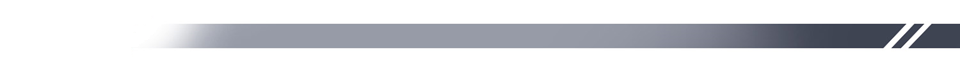 8
واجبات القطاع الخاص في تطوير صناعة الدواجن
التقيد بأقصى درجات الأمان الحيوي
منع الزيارات.
التشدد في تغيير ملابس العاملين والمشرفين والإستحمام.
التخفيف من حركة العاملين دخولاً وخروجاً.
مكافحة القوارض.
إستقبال العلف من فوق الأسوار الخارجية للموقع.
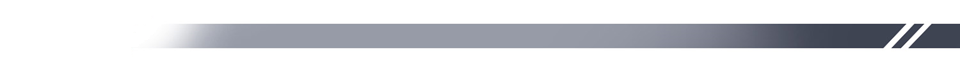 9
واجبات القطاع الخاص في تطوير صناعة الدواجن (تابع)
تسليم إنتاج بيض التفريخ أو بيض المائدة خارج سور الموقع.

التشدد في تنظيف وغسل وتعقيم العنابر قبل إستلام قطيع جديد.

ترك فسحة زمنية لا تقل عن 10 أيام بين قطعان التسمين وعشرين يوماً بين قطعان البياض والأمات والجدود وذلك بعد التنظيف والتعقيم وصيانة المعدات.

رفع مستوى الإدارة الفنيّة والإدارية.

تدريب العمالة والمشرفين.
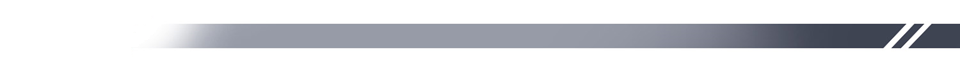 10
الخلاصة
التوصيات الأنفة الذكر ليست ترفاً ولا بدعة.
إنها خشبة الخلاص لمعاناة طال التعايش معها.
تخفيف الكلفة وتحسين النوعية مطلب جوهري لحث الحكومات على القبول بمبدأ حماية الإنتاج الوطني.
الإكتفاء الذاتي عمل يراعي تحفيز الإستثمار وخلق فرص عمل وتعظيم الإقتصاد الوطني.
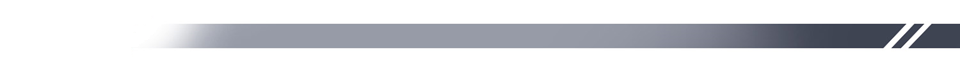 11
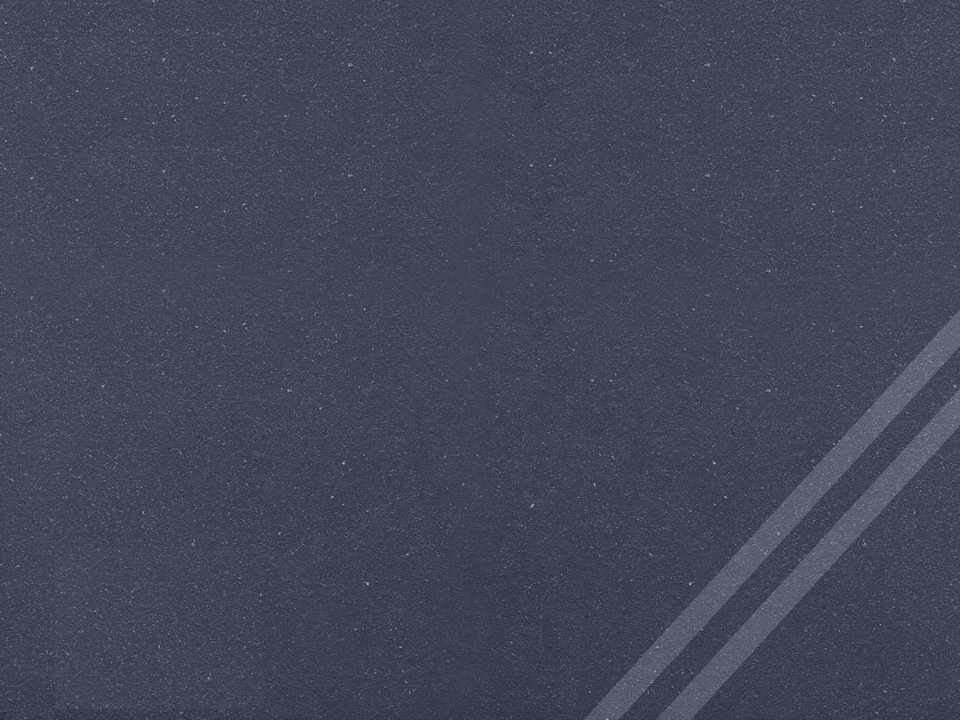 وشكراً
12